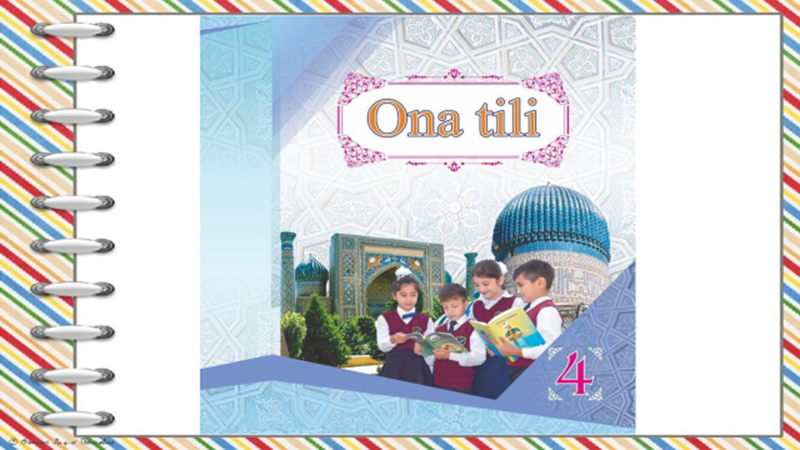 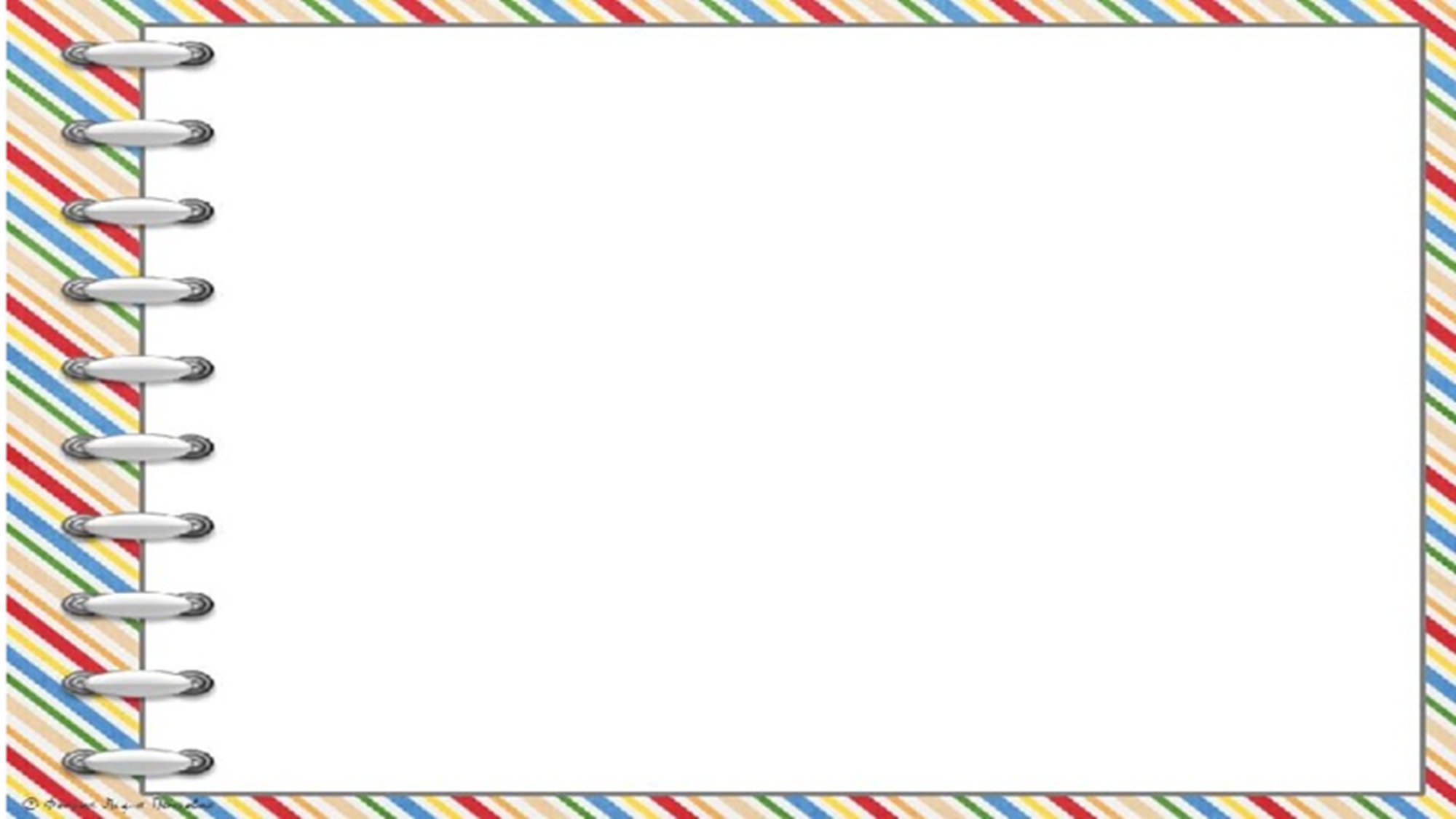 Mavzu: Tushum kelishigi(58-59-betlar)
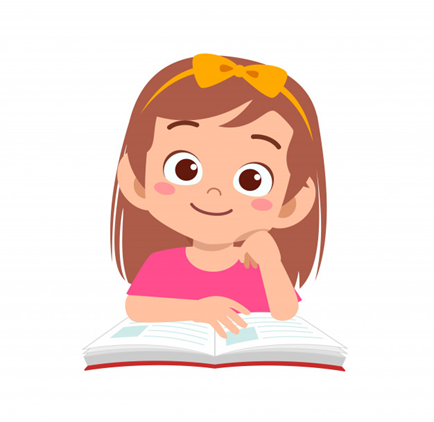 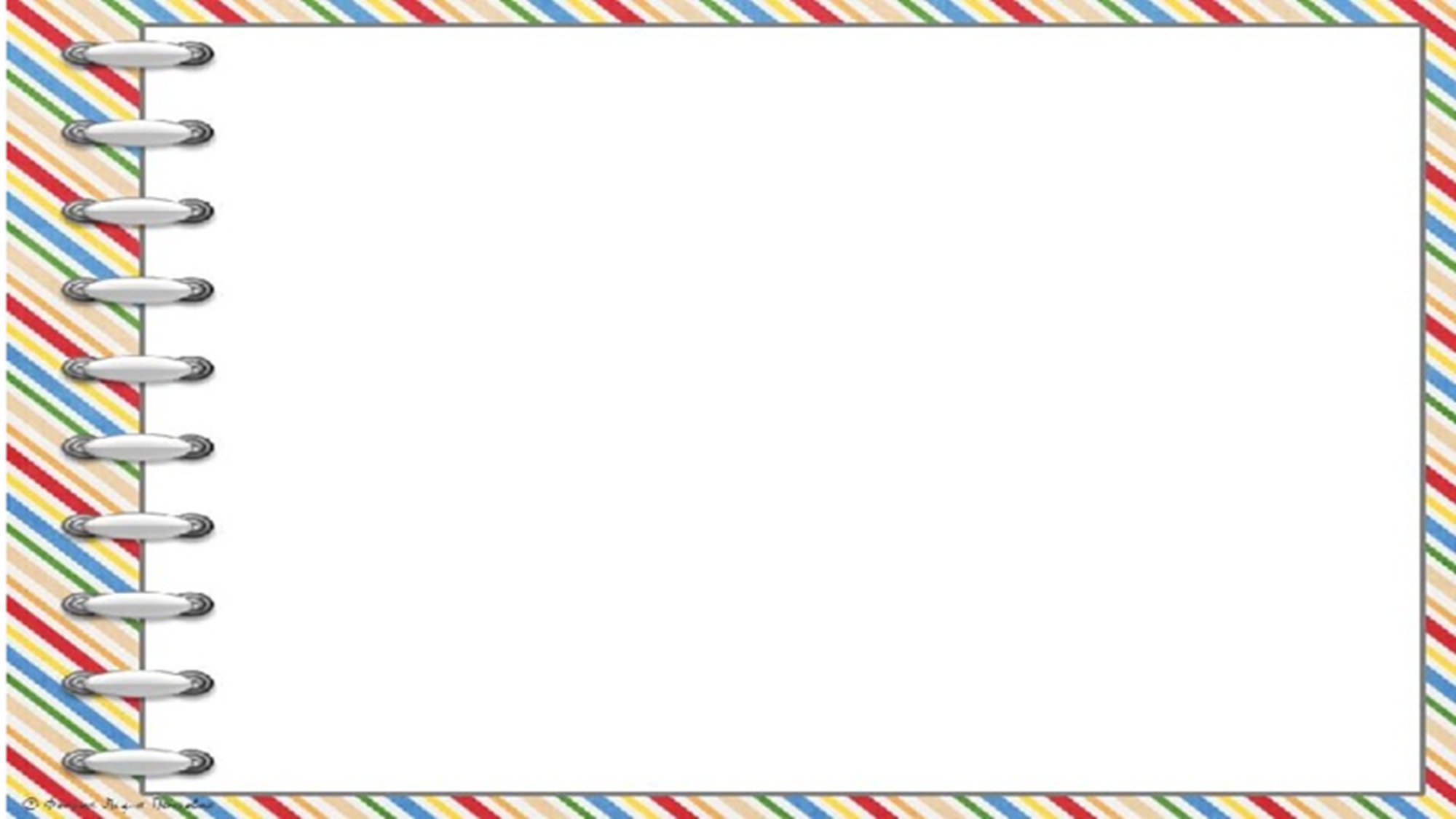 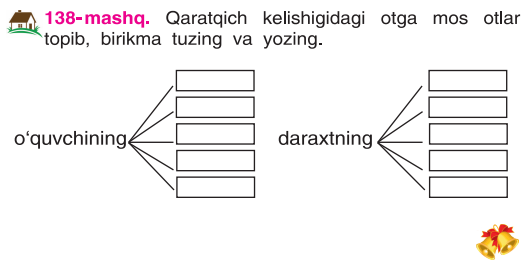 138-mashq. Qaratqich kelishigidagi otga mos otlar topib, birikma tuzing va yozing.
bargi
kitobi
shohi
o‘rtog‘i
mevasi
odobi
poyasi
javobi
daftari
ildizi
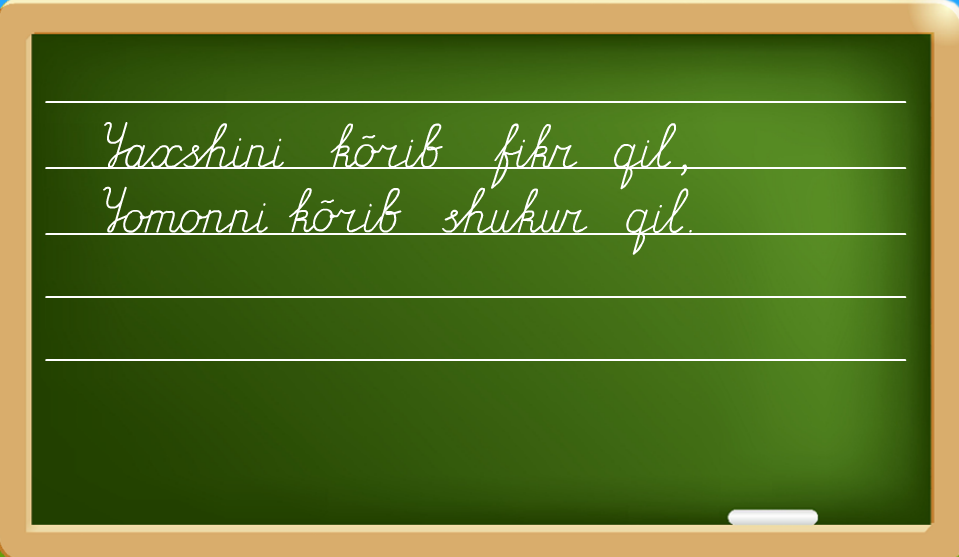 Husnixat daqiqasi
Eslab qoling!
Tushum kelishigining so‘rog‘i – kimni?, nimani?, qayerni?
Tushum kelishigining qo‘shimchasi - ni
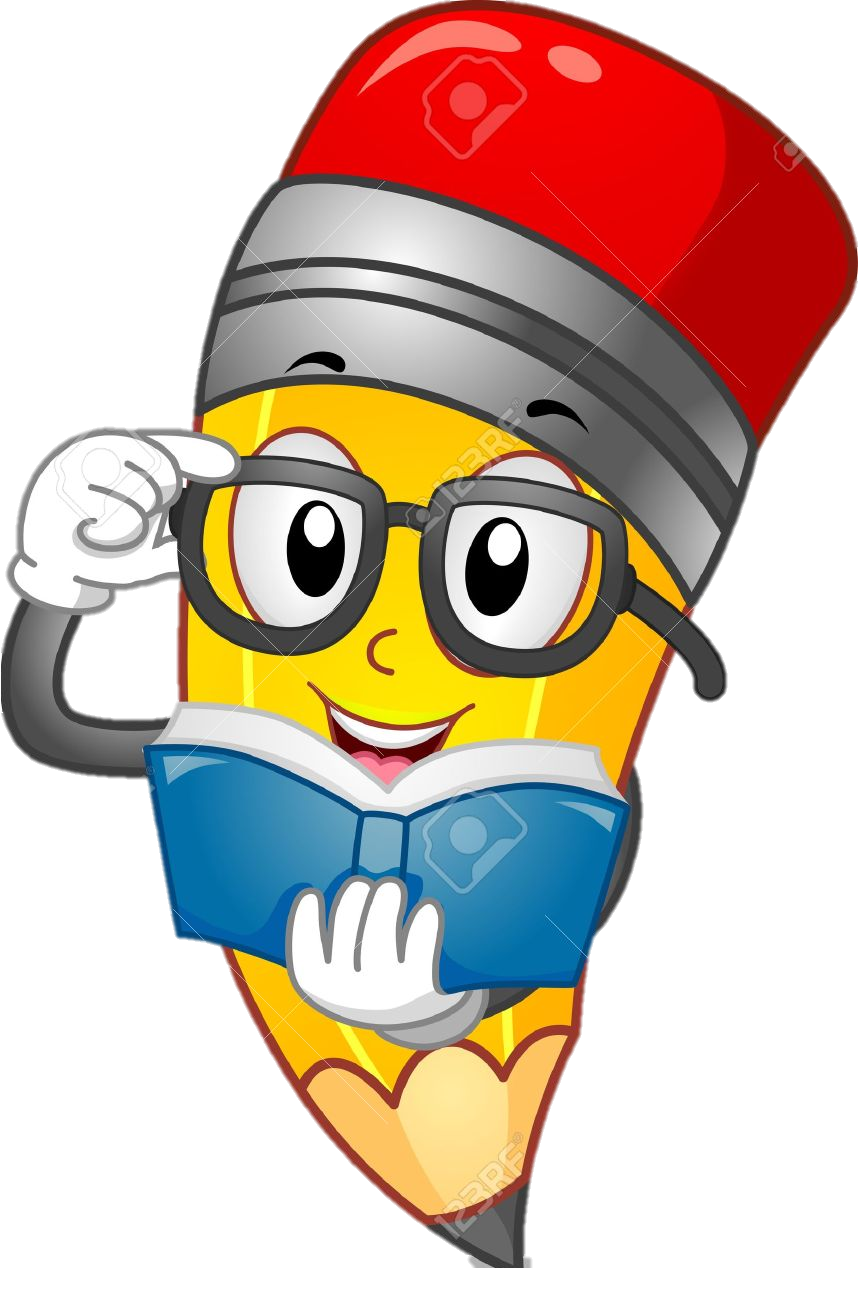 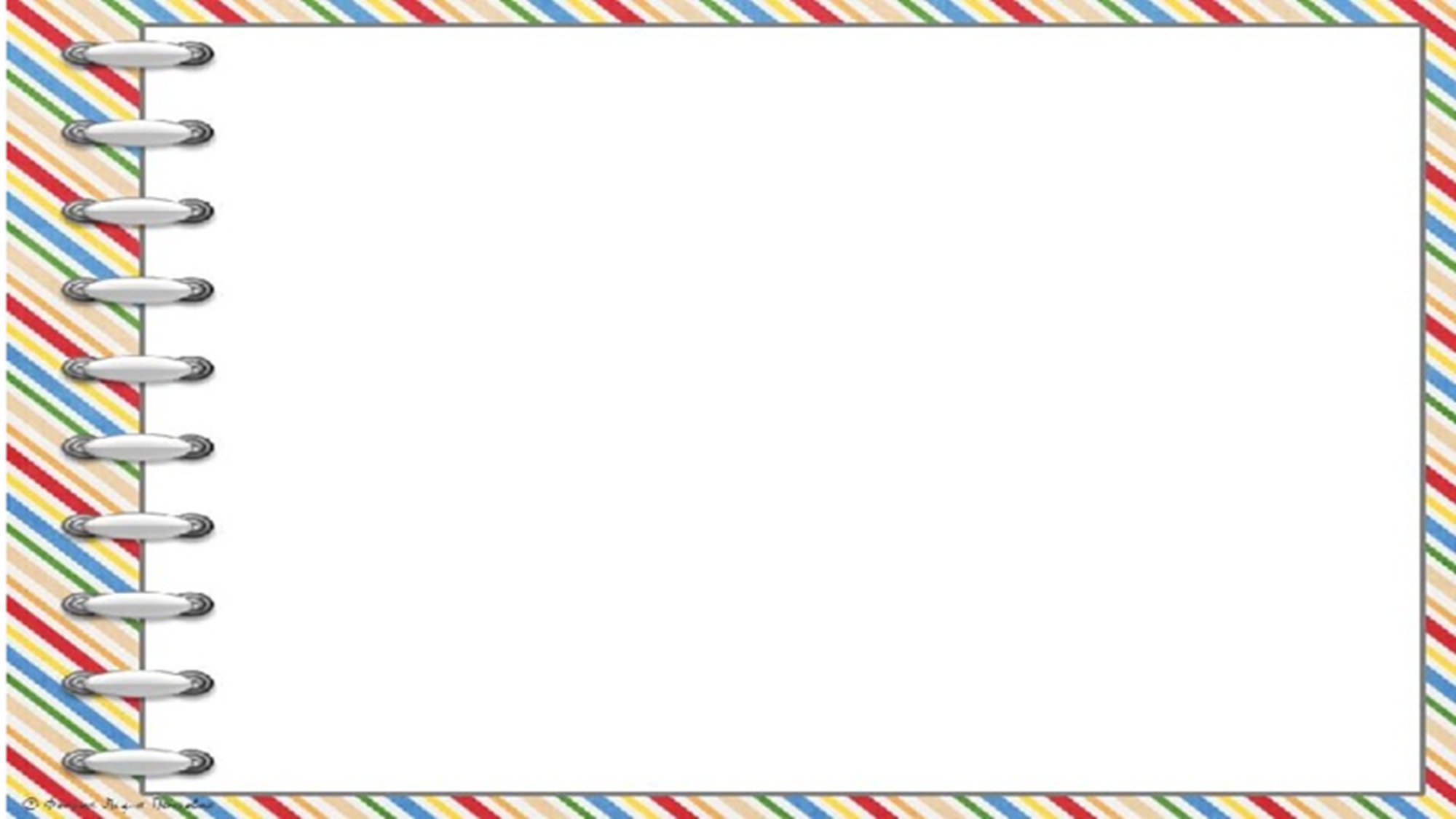 139-mashq. Matnni o‘qing. Ajratilgan otlarga so‘roq bering. Ular qaysi kelishikga qo‘llangan?
Kanareyka
    Rashid ayvonda kanareykasini tomosha qilib o‘tirardi. O‘rik tomondan boshqa kanareykaning 
ovozi  eshitildi. Qo‘shnisi chap qo‘lda bosh qafasni ushlagancha u yoqdan bu yoqqa alanglardi. Rashid tezlik bilan qafasini hovliga olib chiqdi.  Qo‘liga matrapni oldi.  Kanareyka qafasning ustiga qo‘ndi. Rashid martapni qushning ustiga tashladi. U qushni qo‘liga oldi-da, uyiga qarab chopdi. (Sh.Mamajonov)
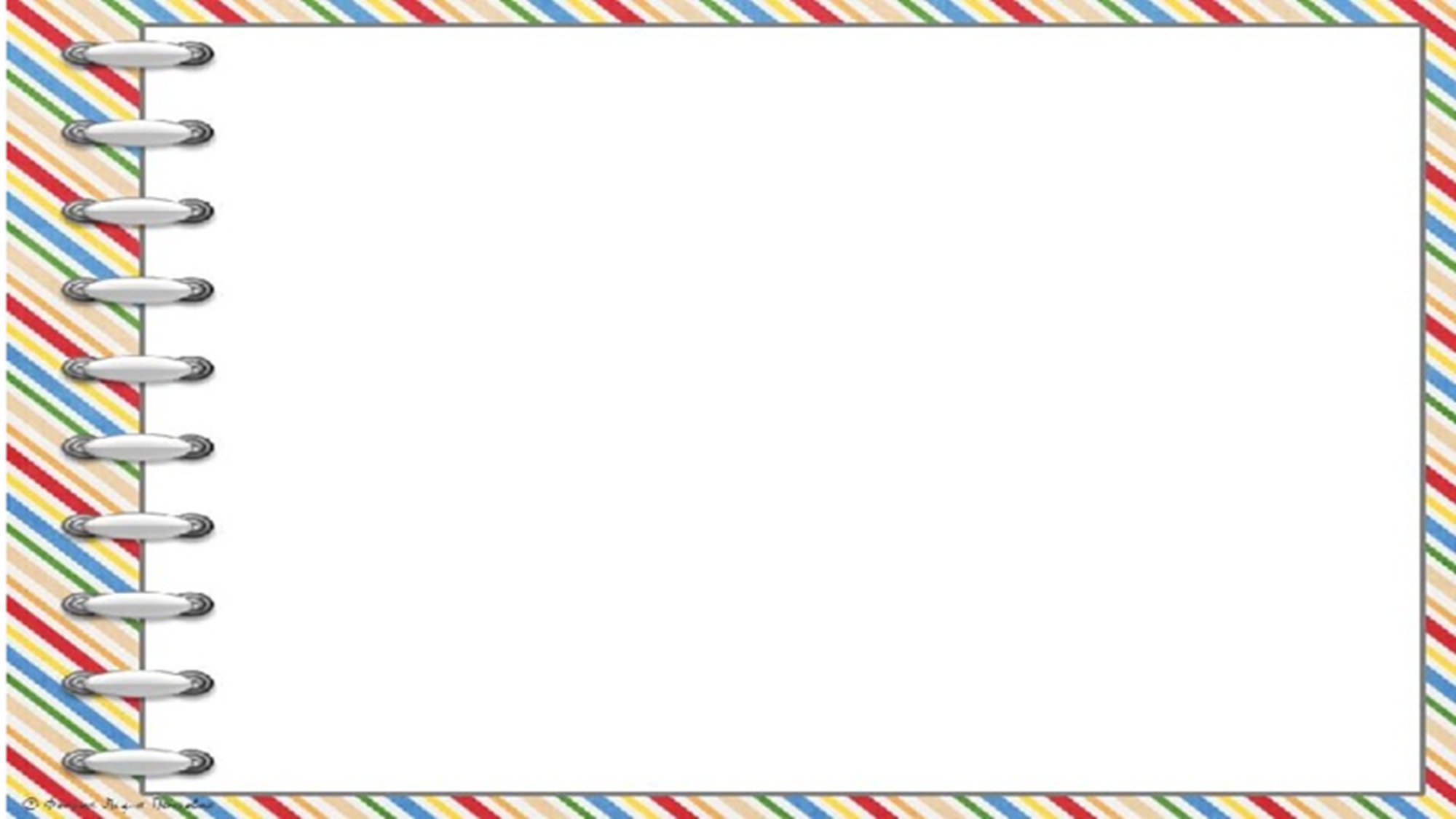 Tushum kelishigidagi otlarni o‘zi bog‘langan so‘z bilan ko‘-chiring. Tushum kelishigidagi otlar gapda qanday vazifa bajaryapti?
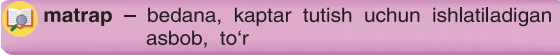 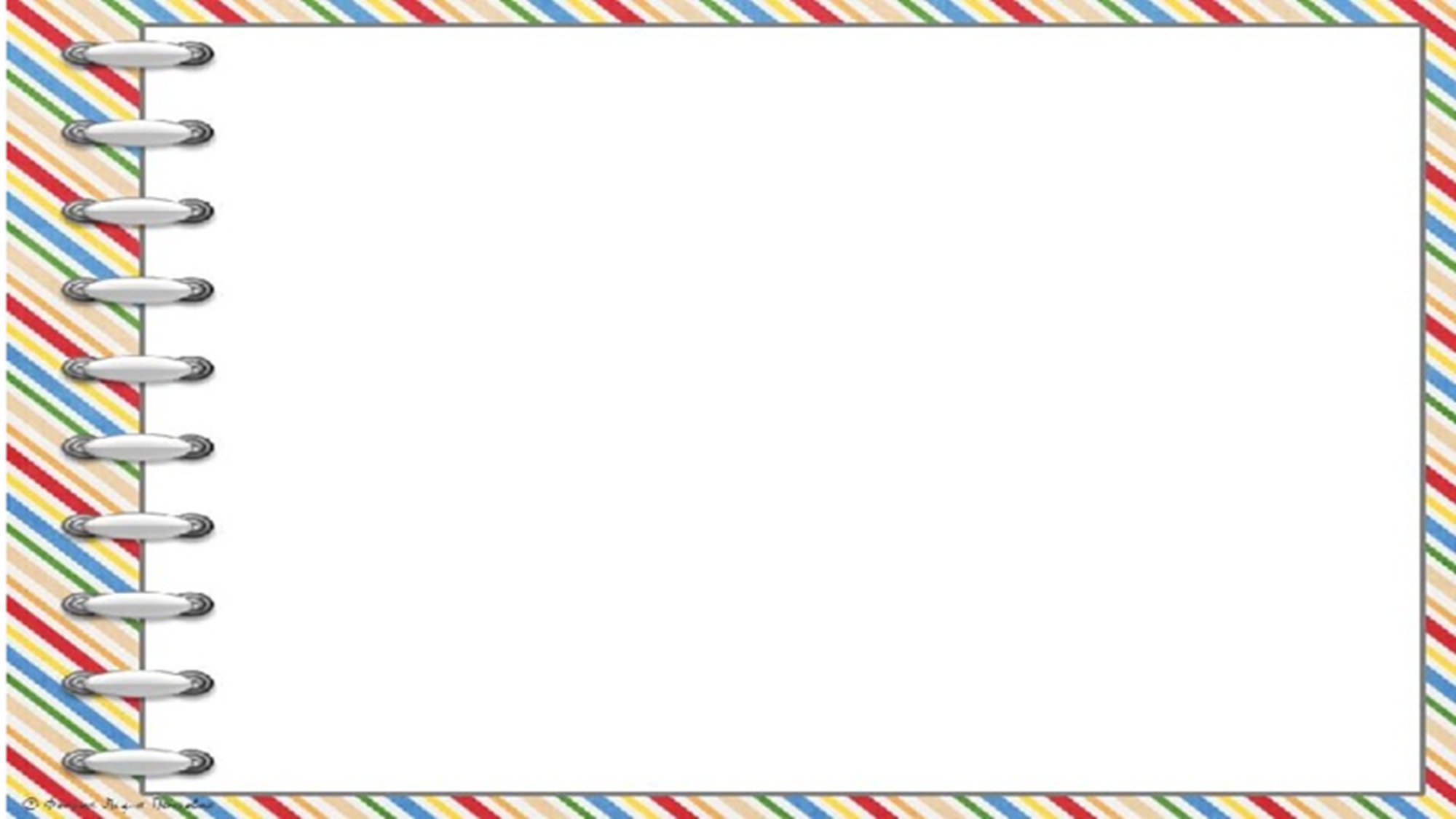 Kelishiklar
Jo‘nalish kelishigi
Bosh kelishik
Qaratqich kelishigi
O‘rin-payt kelishigi
Tushum kelishigi
Chiqish kelishigi
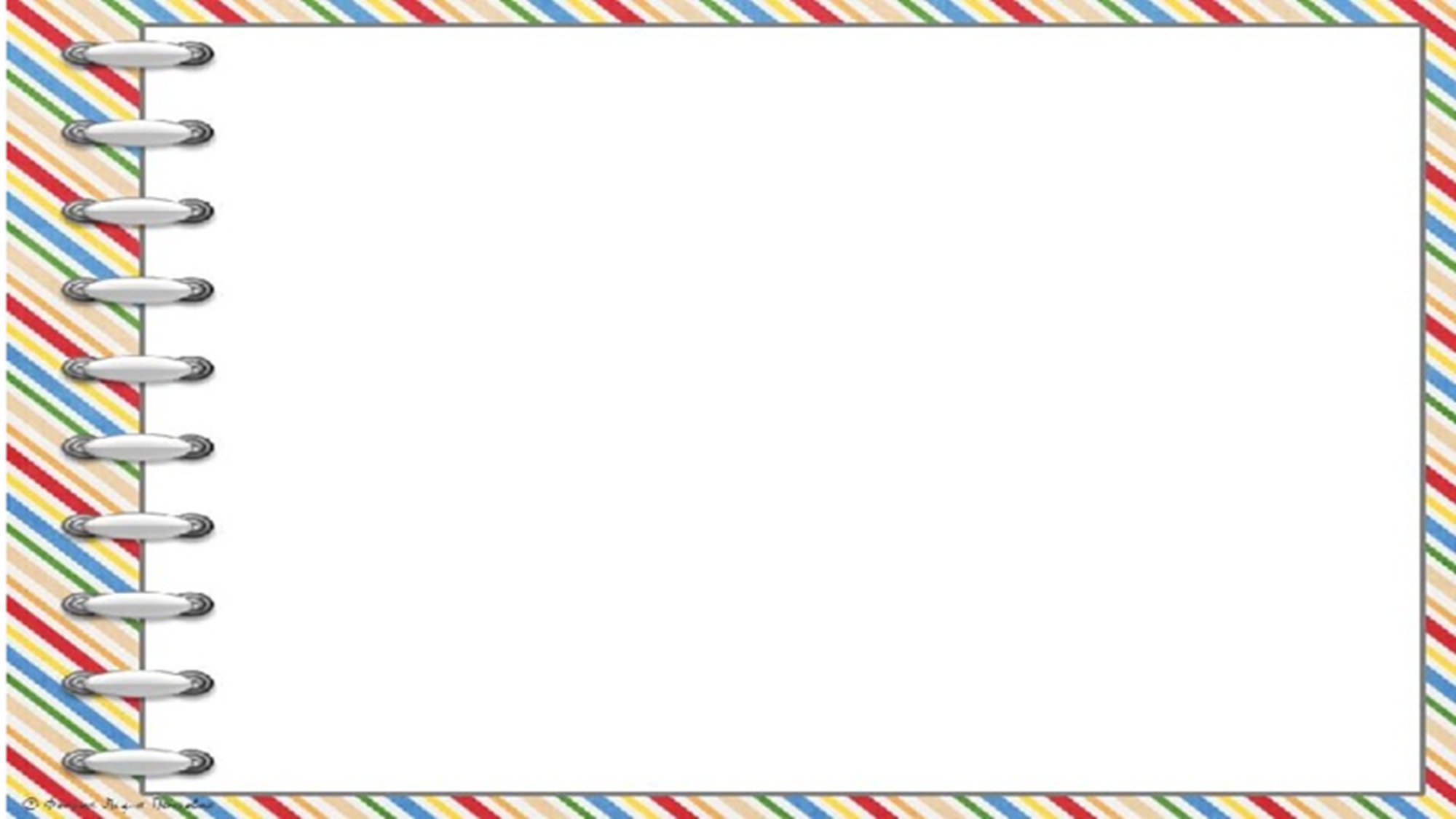 140-mashq. O‘qing. So‘roqlar yordamida tushum kelishigi-dagi otlarni aniqlang.
Biz Kamalaktog‘ etaklariga o‘tovlarni tikdik. Bu yerda sayohatga  chiqqan bolalarni uchratdik.
   Men tunda safarda  foydalaniladigan maxsus xaltato‘shakni to‘shab yotdim. Ertalab nonushtadan so‘ng shifokor yigit bizlarga yigirma xil dorivor giyohlarni ko‘rsatdi. Fotohavaskor o‘qituvchi bu yerda yashaydigan turli hayvonlarning suratlarini olgani haqida so‘zladi. 
  Men esa yon daftarimni bu yerdan olgan taassurotlar bilan to‘ldirdim.  (A. Aminov)
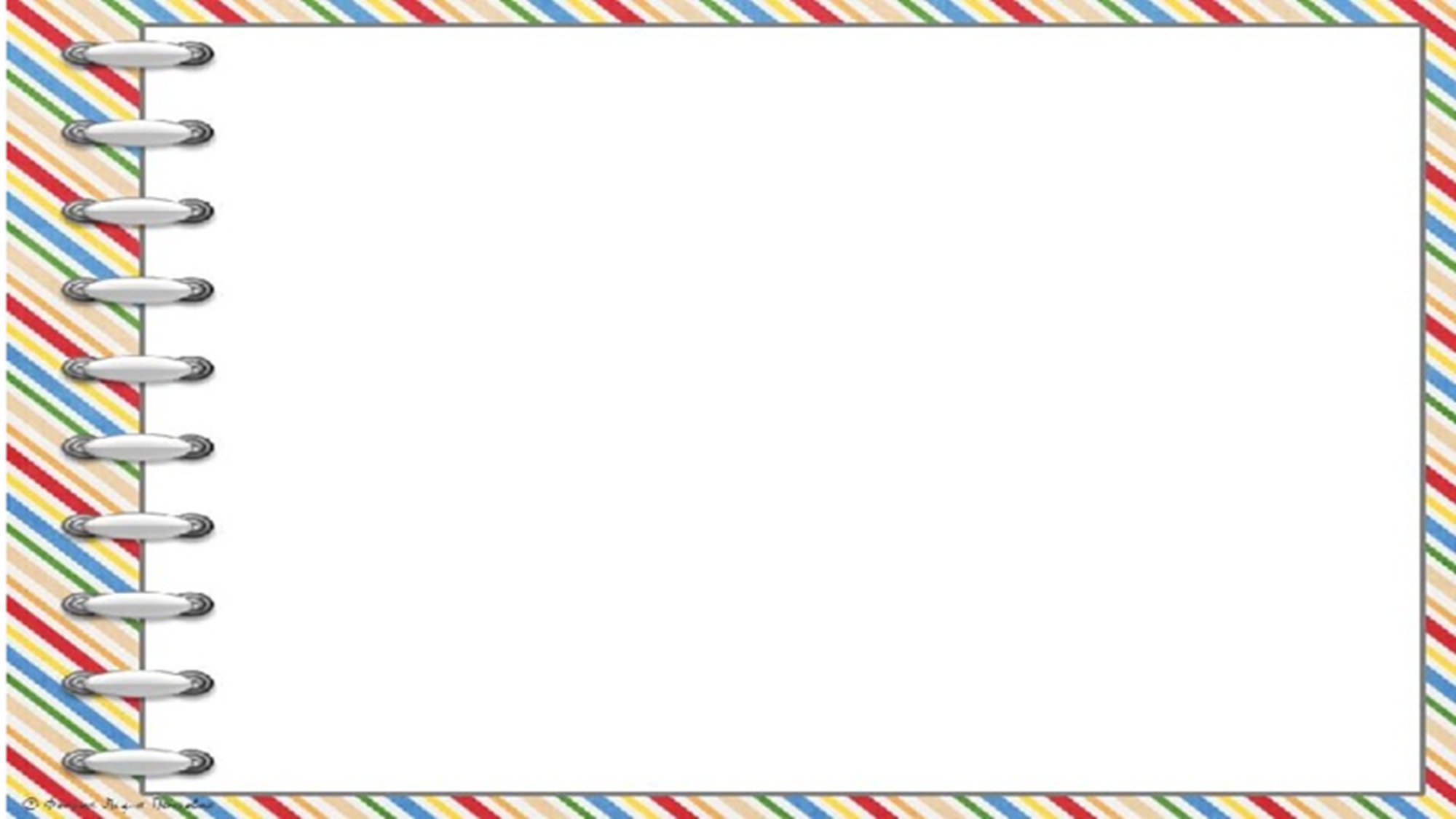 Tushum kelishigidagi otlarni o‘zi bog’langan so‘z bilan birikma shaklida ko‘chiring. Tushum kelishigi qo‘shimcha-sini tegishlicha belgilang.
o‘tovlarni tikdik, bolalarni uchratdik, xaltato‘-shakni to‘shab, giyohlarni ko‘rsatdi, suratlarini olgani, yon daftarimni.
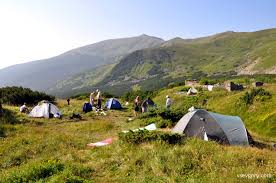 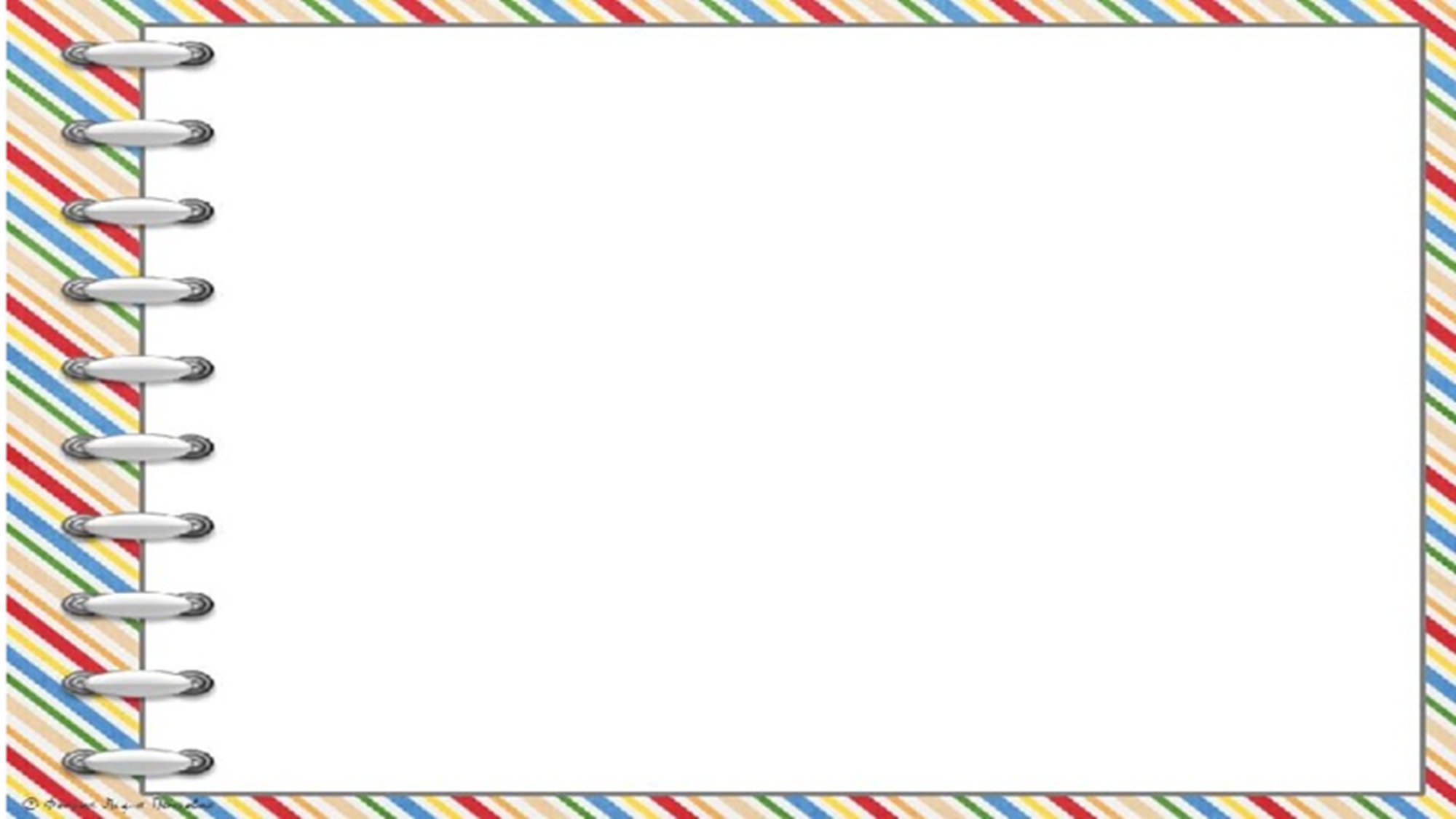 Tushum kelishigidagi otlar gapda qanday bo ‘lak vazifasida keladi?
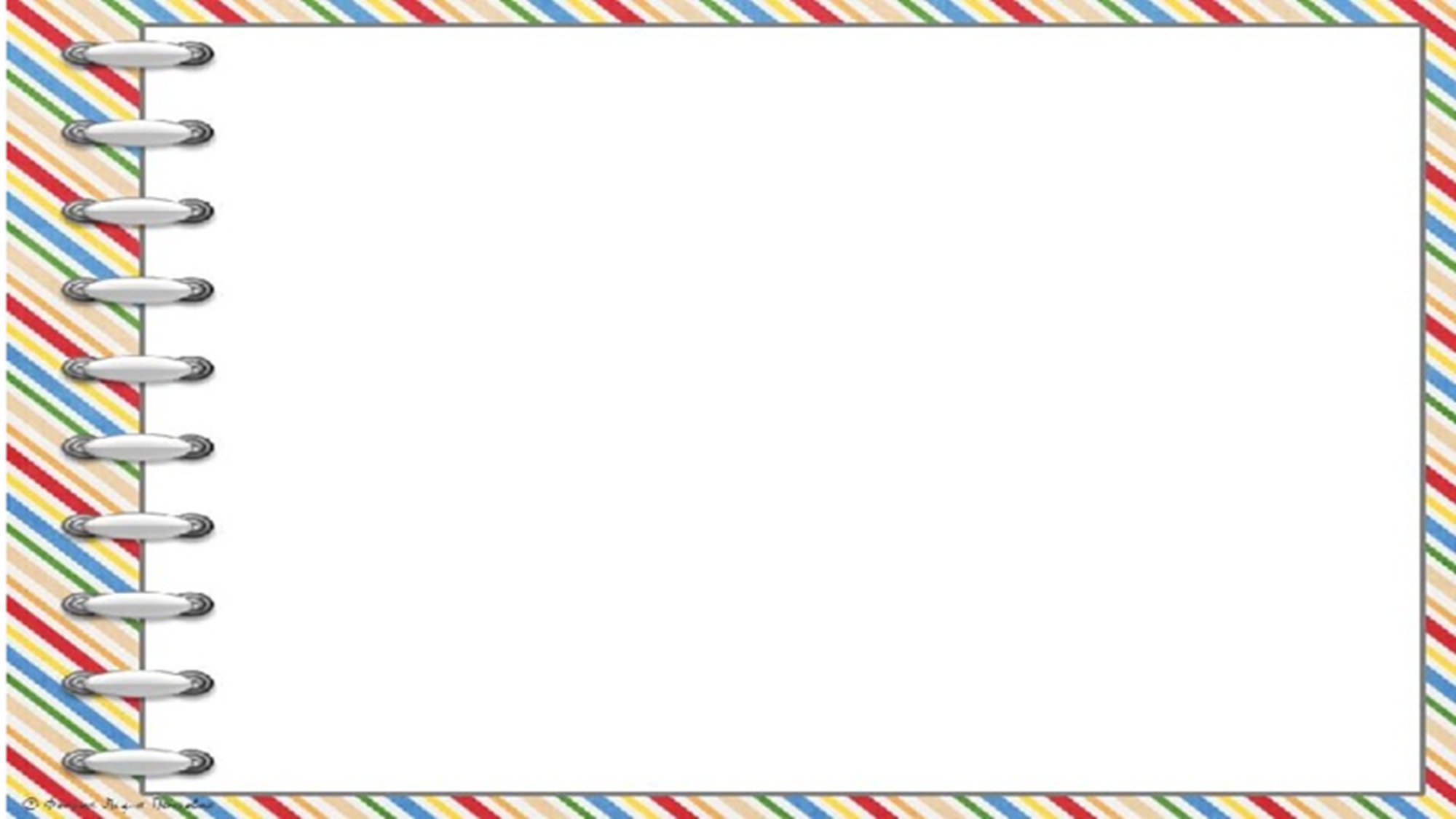 141-mashq. Topishmoqlarni o‘qing, javobini toping.
1. Baland temir uy yurar,
    Burni tog’larni surar.

2. Ko‘rinmasdan oqadi,
    Chiroqlarni yoqadi

3. Yerga tushsa loy qilar,
    Dehqonlarni boy qilar.
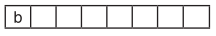 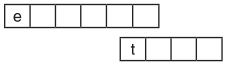 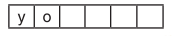